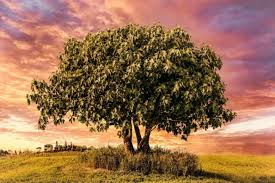 The Parable of the Sprouting Fig Tree
Matt 24; Mark 13; and Luke 21
Look at His Word:
Luke 21: 29 - 33
Matt 24: 32
Mark 13: 28 - 31
“Now learn from the fig tree: as soon as its twigs get tender and its leaves come out, you know that summer is near. Even so, when you see these things happening, you know that it (he) is near, right at the door. Truly, I tell you, this generation will certainly not pass away until these things have happened. Heaven and earth will pass away, but My words will never pass away.
“Look at the fig tree and all the trees. When they sprout leaves, you can see for yourselves and know that the summer is near. Even so when you see these things happening, you know that the kingdom of God is near. Truly I tell you, this generation will not pass away until all these things have happened…”
“Now learn this lesson from the fig tree: As soon as its twigs get tender and its leaves come out, you know that summer is near.”
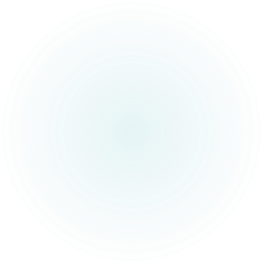 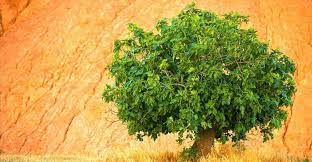 The Fig Tree
Can grow up to 30 – 35 feet tall & 2 – 3 ft diameter.
Adapts to lots of different kinds of soil (even grows in rocky ground)
Life cycle: loses leaves in winter, sprouts new leaves in Spring. Summer means the fulfillment of the process/season
Fruit appears before leaves are fully grown – two harvests: June/July and Aug/Sept …most Israeli homes had fig trees
A symbol of bounty, well-being, sweetness, etc…blessings
A symbol of Israel
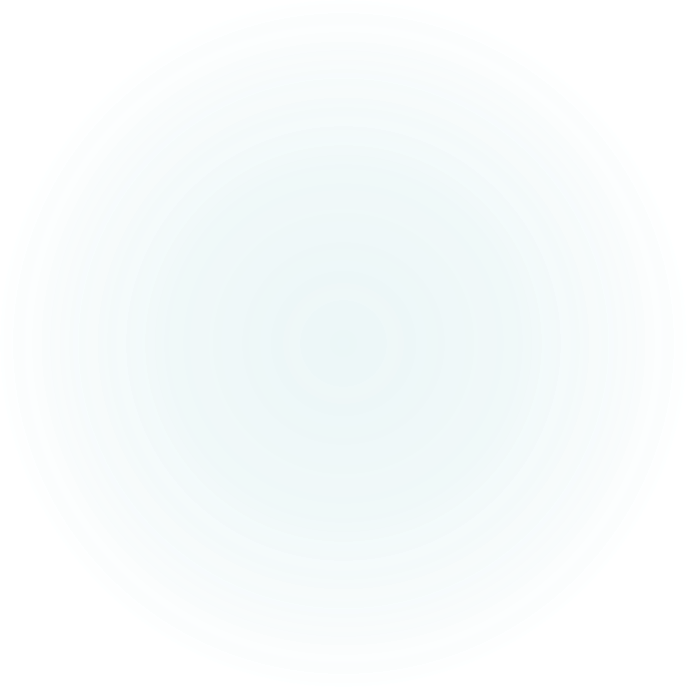 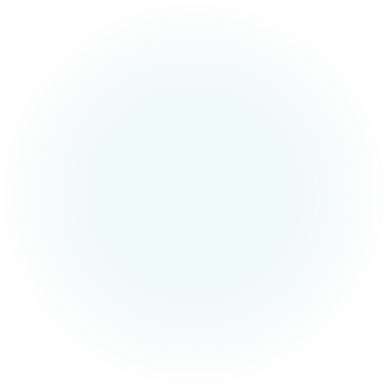 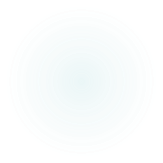 Fig Trees talked about in the OT
First mentioned in Gen 3:7 – Adam and Eve
Symbol of love blossoming – Song of Solomon 2: 13, “The fig tree ripens its figs,…arise, come away, my darling; come away with me, my beautiful one…”
Symbol of Israel – Hosea 9: 10, “I saw your fathers as first fruits of the fig tree in its first season…”
Symbol of safety and prosperity – I Kings 4: 25, “During Solomon’s lifetime, Judah and Israel…lived in safety, everyone under their own vine and under their own fig tree.”
Withered tree – symbol of judgement, Jer 8: 13, “I will gather them to the end…there would be no fruit on the fig trees…” Removal of His blessings…
Fig Trees talked about in the NT:
Cursing of the fig tree: Mark 11: 12 – 14 & 20 – 21, Jesus pronounced judgement on the unfruitful fig tree and it withered, this was directed to the spiritual leaders of His day
Parable in Luke 13: 6 – 9: The Unfruitful Fig Tree. Jesus told a story of an owner of an unfruitful fig tree deciding to cut it down and burn its wood BUT the gardener asked to “leave it alone for one more year, and I will dig around it and fertilize it. If it bears fruit next year – fine! But if not, then cut it down.” Mercy shown!
Symbol of the Day of the Lord in Matt 24: 32, Mark 13, & Luke 21; our texts for this morning… the Mount Olivet Discourse
Prophetic Perspective:
Immediate Context: Some interpreters of the Word say that Jesus was warning to watch for the judgement coming upon Israel, warning them of what happened in 70 ad when Nero burnt down Jerusalem – judgement against Israel

The rebirth of Israel as a Nation: “Now learn this lesson from the fig tree: As soon as its twigs get tender and its leaves come out, you know that summer is near.” (Matt 24: 32) Modern interpretation looks at:
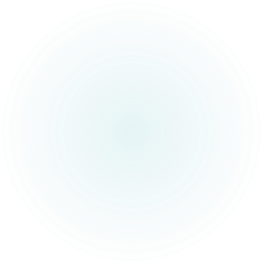 Arab-Israeli War
May 14, 1948 
Israel declared it’s independence from several Arab countries occupying ancient Israeli lands and Israel became the country of Israel (State of Israel)
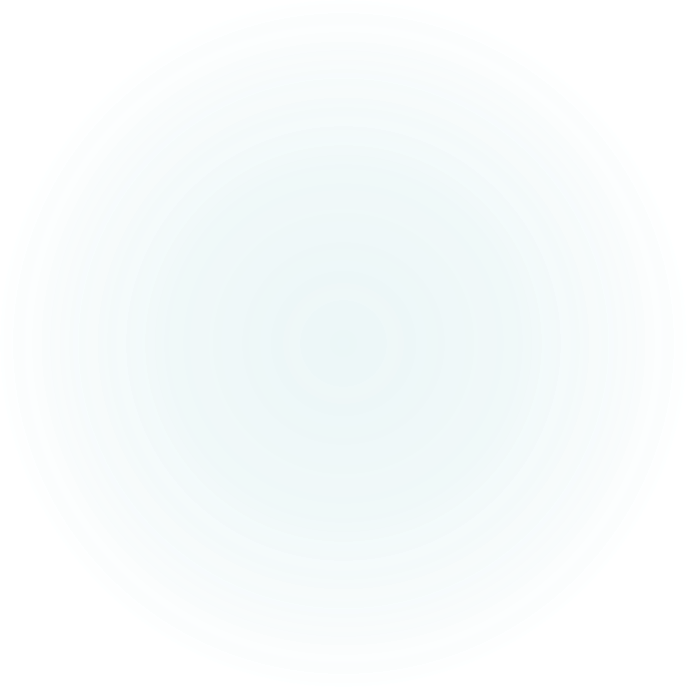 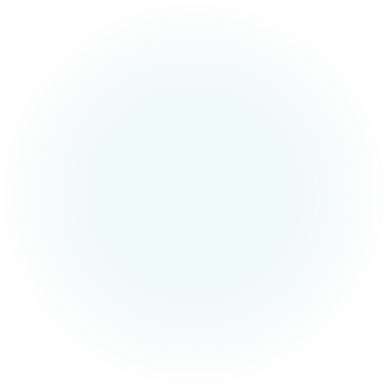 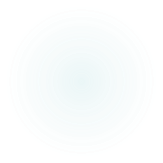 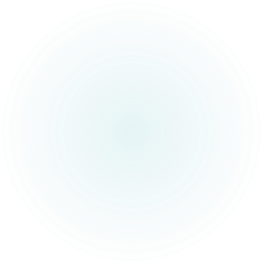 The Six Day War Miracle
June 5 – 10, 1967
Coalition of Arab states: Egypt, Syria, and Jordan fought against Israel – land disputes
Casualties: Egypt = 11,000;  Jordan = 6,000; Syria – 1,000 and Israel = 776
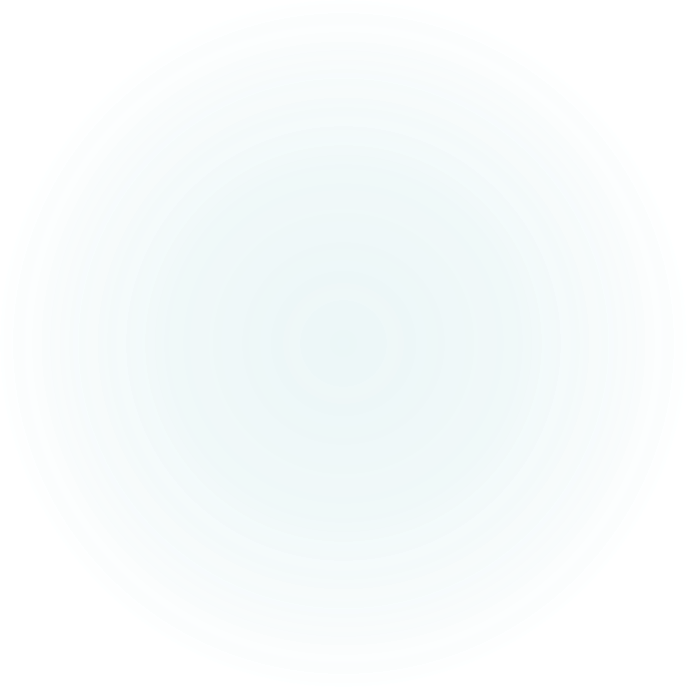 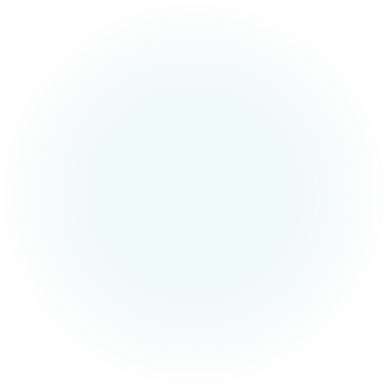 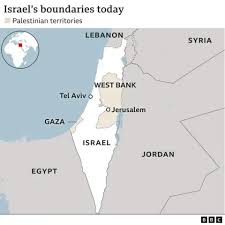 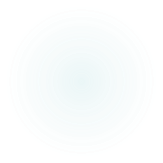 Thoughts for Today (our time):
Is the fig tree budding – Matt 24, Mark 13, and Luke 21? Is this the time Jesus was talking about, watch because He is at the door ready to return?
Not sure…
We do know: 
God is sovereign! He is in control!
We are called to repentance and to be fruitful
Encourage each other…these prophesies bring hope!
Jesus’ return is imminent (true business and for sure)
Matthew 24: 32
“Now learn this lesson from the fig tree: As soon as its twigs get tender and its leaves come out, you know that summer is near.”